Pitch aan opdrachtgever!
1-3-2021
Onderwerp van de presentatie
1
Wat is de bedoeling?
2
4-3-2021
[Speaker Notes: Deskresearch: onderzoek naar organisatie etc. en doelgroepanalyse.
Fieldresearch: gesprek met opdrachtgever
Gekozen ideeën: komen voort uit de brainstorm van vanochtend.
In 15 minuten de gekozen ideeën presenteren aan de opdrachtgever. Opbouw kan bestaan uit mix van bv. korte powerpoint, een story en een collage met sfeerbeelden (imagenering) > goed nadenken over de opbouw en de taakverdeling in de voorbereiding en uitvoering.]
Toelichting
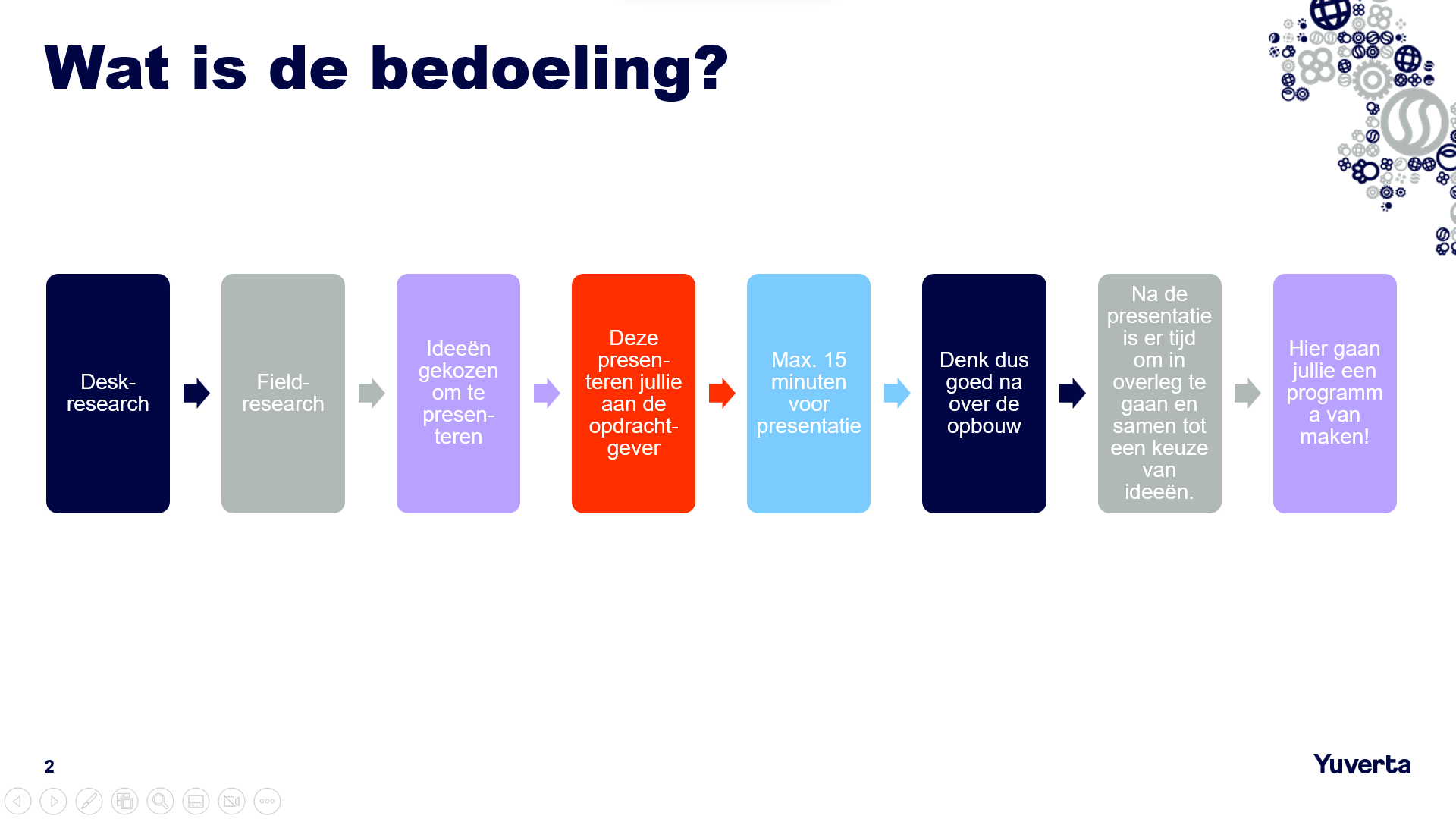 Deskresearch: onderzoek naar organisatie (missie & visie etc.) en doelgroepanalyse.
Fieldresearch: gesprek met opdrachtgever
Gekozen ideeën: komen voort uit de brainstorm van vanochtend.
In 15 minuten de gekozen ideeën presenteren aan de opdrachtgever. 
Opbouw bestaat uit een mix van bv. korte PowerPoint, een story en een collage met sfeerbeelden (imagenering) > goed nadenken over de opbouw en de taakverdeling in de voorbereiding en uitvoering.
3
12-9-2023
Over vrijdag
We starten om 8.30 en dan is er tijd om de presentatie af te maken en te oefenen. 

Waarschijnlijk zijn de presentaties om 10.00 uur; deze vinden hier op school plaats. 

We verdelen in drie groepen > per groep ga je met je opdrachtgever aan de slag. Volgorde: 

	1. welkom heten, koffie of thee etc. 
	2. jullie presentatie
	3. feedback van de opdrachtgever en aanwezige docent 
	4. gelegenheid om nog vragen te stellen aan de 	opdrachtgever
	5. vervolgafspraken maken
	6. bedanken en afscheid nemen.
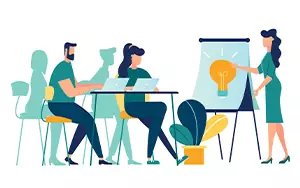 4
12-9-2023
Succes!
5
Onderwerp van de presentatie
12-9-2023